SDS Phase 3December 2018
Service Delivery & Support
The goal of this project is to leverage ServiceNow as the DoIT enterprise service management platform to provide best-in-class, reliable and cost-effective ITSM service delivery that align with the strategic goals of the University.

 With co-operation from DoIT, our Service Management teams were able to make significant improvements to a wide range of applications and processes including:
 Change Management
 Problem Management
 Contracts & Billing
 Idea, Demand Management, Project Management, Enhancement
 Emerging CMDB and Document Management
Problem Management – 10/31
Expand problem management functionality
 Enable assignment of problem tasks to all of DoIT
 Train staff on problem tasks

What does this mean?
We will be able to better track known issues and problems in the system
Problem tickets will be assigned and show up in technician’s work queues
Staff will be able to track time against problem tickets
Problem manager will be able to communicate status and knowledge articles across all tickets linked to problem

Completed 10/31/2018
Stats from Phase III
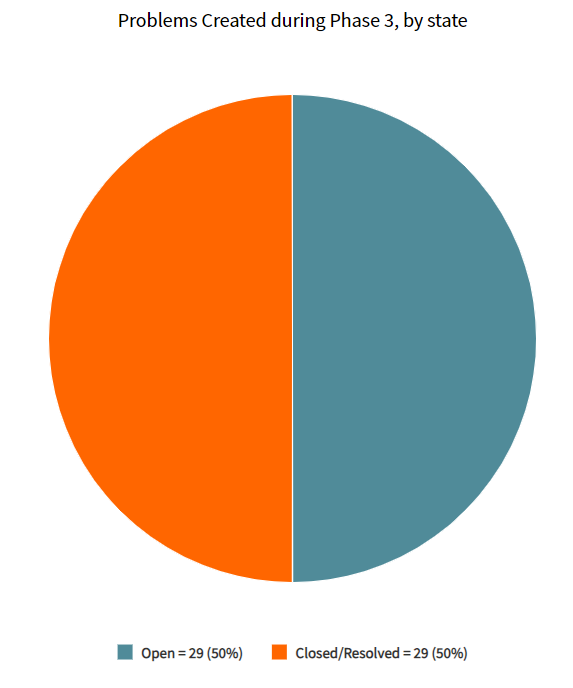 Problem Mgmt.

58 Problems in Phase III

Some problem records proactively
documented in ServiceNow (without
associated Incident)

29 Open Problems
29 Closed or Resolved Problems
Major Incident – 10/31
Enable ability to link incidents in the tool, through Change, Problem, and Knowledge 
 Adjust reporting/metrics for linked incidents
 Train staff on linking incidents
 Improve P2 process regarding communication and accountability
 Explore viability of linking incidents beyond P1/2

What does this mean?
We will improve our incident reporting by eliminating duplicate incidents from our metrics
We will improve customer service by providing consistent communication on status across all linked incidents
We will reduce change risk for P2 incidents by requiring additional communication and coordination between teams
Completed: 10/31/18
Stats from Phase III
Incidents
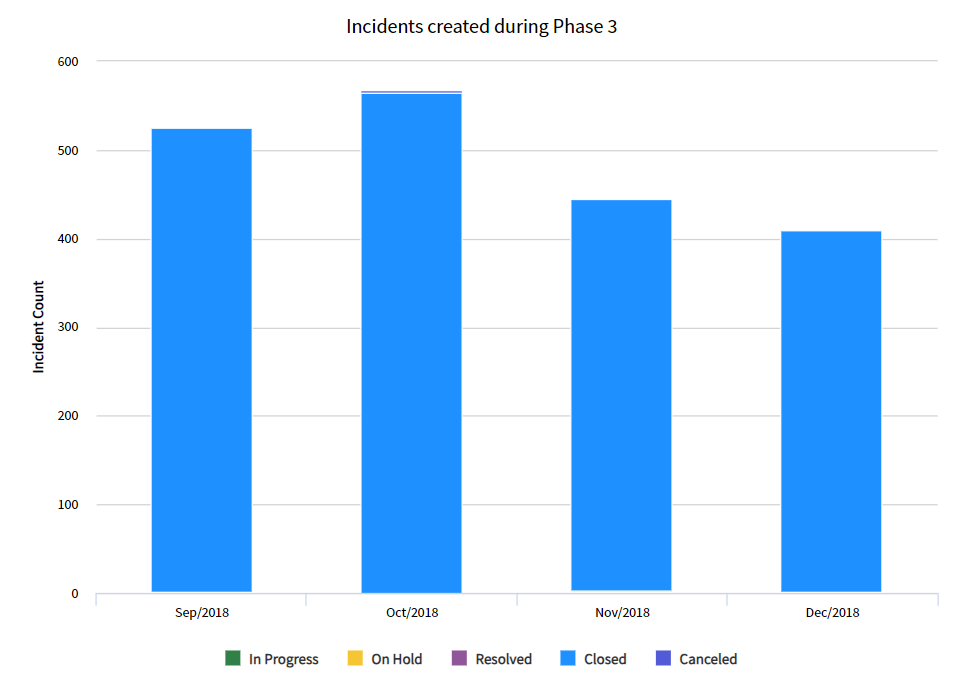 61 Parent Incidents
458 Child Incidents
154 Child Incidents - from INC0285798 (Some Blackboard Courses are Missing)


25 Outages associated with Incident records
21 Incidents caused by Changes
Document Management – 11/7
Pilot of document management module and document approval workflows in ServiceNow
 Pilot with DCO, SMO and PMO

What does this mean?
We will have a secure, central repository for DoIT information assets
We are laying the foundation to eliminate redundancy with other document management tools (i.e. SharePoint)
During Phase IV we will begin using this module to capture process and procedure updates and additions, while continuing to use the Knowledge Base in tandem as necessary. The pilot will close at the end of the phase 4 with recommendations to be opened up to all of Division of IT or opened to a limited group of users
Pilot launched on 11/7/2018
Stats from Phase III
Knowledge Articles
223 Created in Phase III

Documents – ~30 in ServiceNow as KB articles, to be added to Document Repository as a result of Phase III work

Communications:
Weekly emails providing status updates
Training flyers distributed
Improved email templates
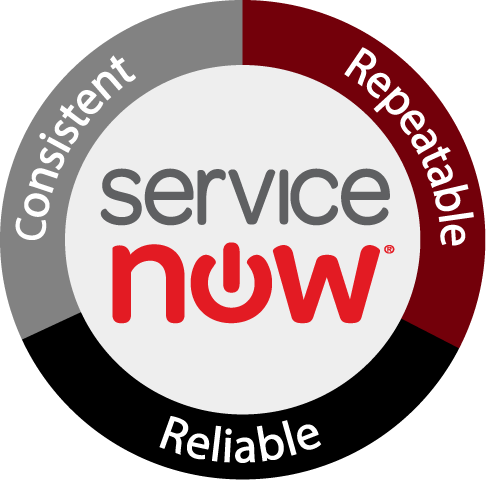 Stats from Phase III
25 group training classes since September 2018
	Lunch and Learn
	One-on-One sessions
	General sessions




Average Satisfaction Rating: 4.78/5
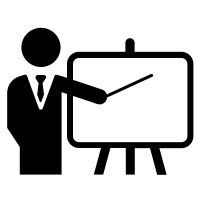 Change Management – 11/30
Establish key metrics and create dashboards/reports
 Continue working with the CAB to improve the process
 Transition outage communication to ServiceNow
 Sunset ITC

What does this mean?
Better visibility into the change management process and its effectiveness through reports and dashboards in ServiceNow
We are able to report on the impacts of change (link incidents to changes)
We have transitioned a redundant system (ITC) to ServiceNow to display changes, maintenance, and outages through the Systems Status page

CAB & Metrics – Completed 11/30/18
Sunset ITC – Completed 1/2/19
Stats from Phase III
Changes
521 Standard
185 Normal
Significant, 58
Minor, 121
Major, 6
51 Emergency
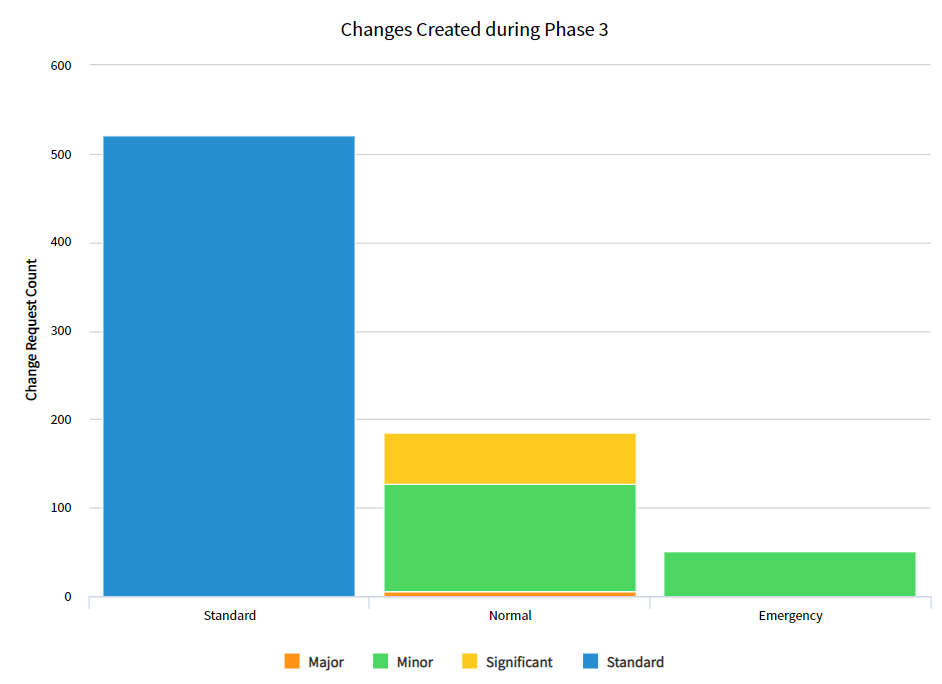 Contract Module – 11/30
Standardized service agreements
 Streamline service agreement workflow
 Move all service agreements into ServiceNow
 Provide ability for service agreements to be electronically signed
 Train service desk on how to view customer agreements

What does this mean?
We will improve customer service around the agreement process
The service desk and technicians will be able to see what service agreements a customer has in place
We are building the foundation to transition billing into ServiceNow
We are building the foundation to provide customers with SLA reports in the future

Completed on 11/30/18
Stats from Phase III
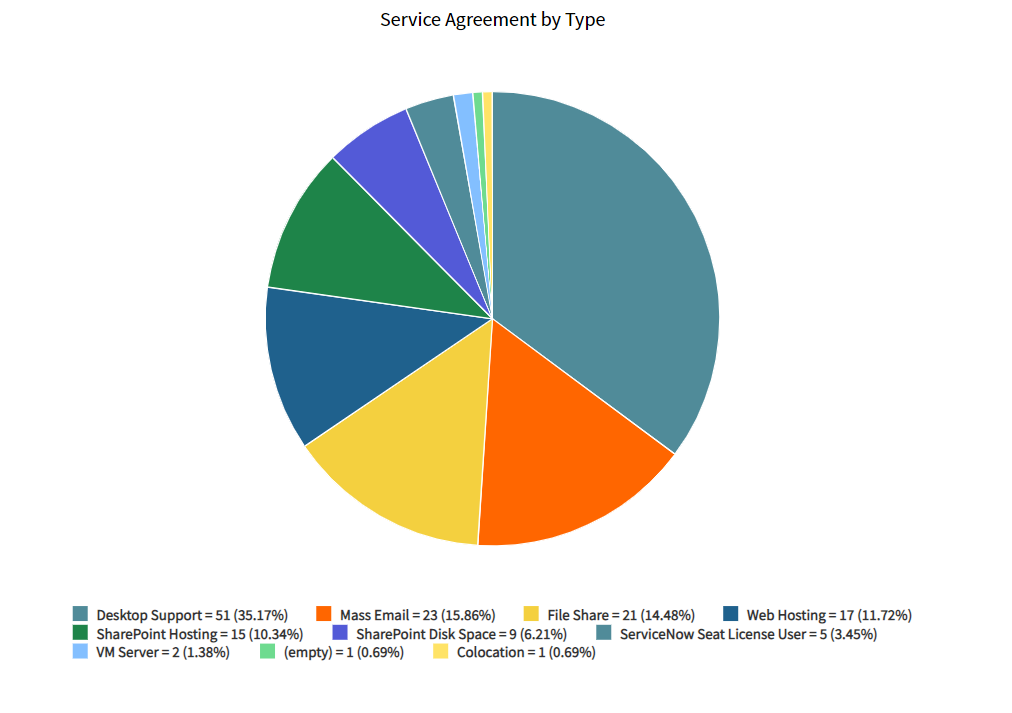 Service Agreements
51 Desktop Support
23 Mass Email
21 File Share
17 Web Hosting
15 SharePoint Hosting
9 SharePoint Disk Space
5 ServiceNow Seat License User
2 VM Server
1 Colocation
1 (draft) SharePoint Hosting
Project Portfolio Suite – 12/21
Confirm portfolios and establish in tool
 Designate and train portfolio managers and owners
 Enable Demand, Enhancement and Project for all of DoIT
 Train teams on Demand, Enhancement and Project
 Work with teams on transition plans for in-flight projects and enhancements

What does this mean?
We will be ready to start transitioning project reporting into ServiceNow – starting January 1, 2019, projects will be managed through ServiceNow
We will be ready to start phasing out other project management tools
Request metrics will become more accurate
At this point ALL project work can be done through ServiceNow and all time tracked to tickets in ServiceNow
[Speaker Notes: Once Asset and Inventory Management is in SN and merged with the CMDB, we can evaluate if there is a need for any other ticketing system in production.]
Project Portfolio Suite – 12/21
What does this mean?
System and staff will be ready to start running all projects and enhancements through ServiceNow 
Staff will be able to track time worked on project and enhancement tasks
Ideas for projects and services will be able to be submitted by DoIT staff directly in the tool, and by customers though the Service Delivery Team (Ella, Eliza, Ashley, Rhiannon)
Governance framework will be setup in the tool 
Portfolio Managers will guide ideas through the demand process
Portfolio owners and leadership team will serve in governance role until all groups are established

Completed 12/21/18
Stats from Phase III
Demands
92 created during Phase III
70 currently approved




21 records remain as Demands
51 promoted to Enhancement
20 promoted to Project
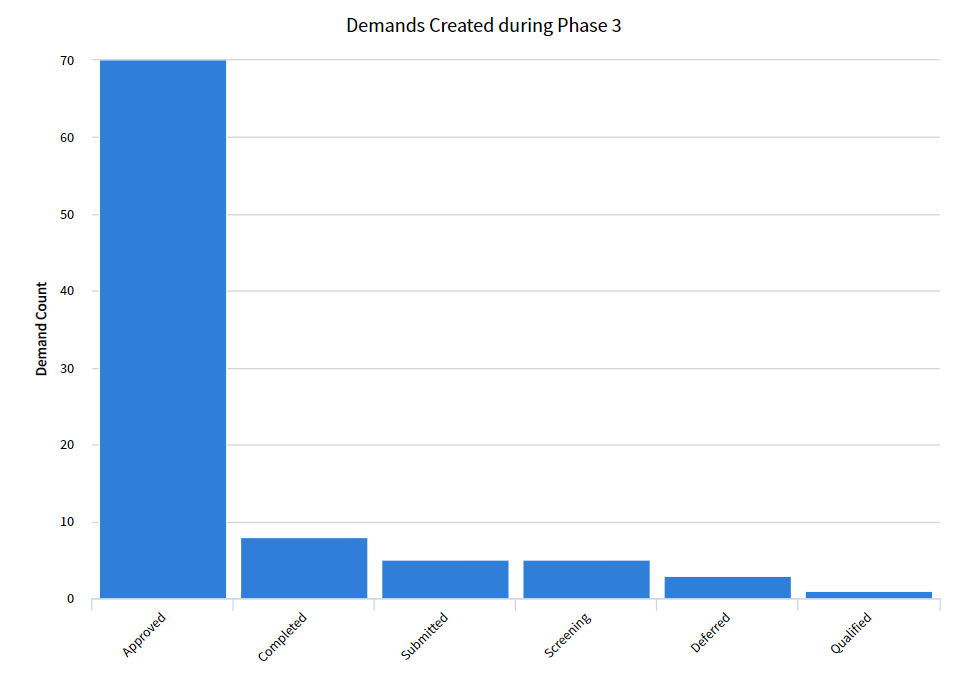 Stats from Phase III
Ideas
35 created during
Phase III

32 promoted to
Demand or greater

3 Ideas deferred
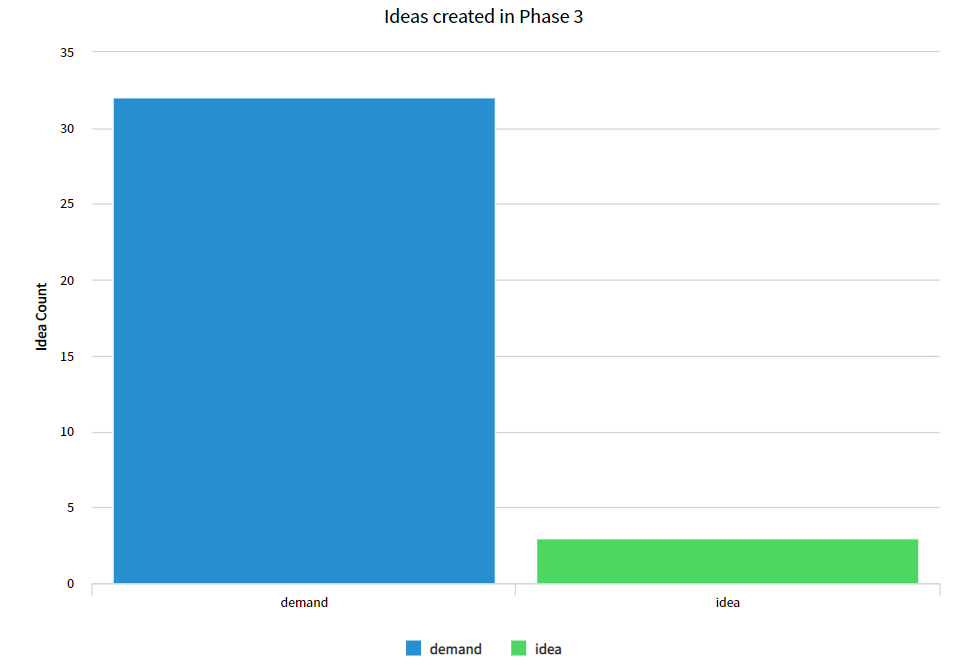 Stats from Phase III
Demands
T-shirt Size

Enhancements
47 Small, 4 Medium
Demand
 7 Small, 10 Medium, 4 Large
Project
 1 XXL, 1 Extra Large, 4 Large
 3 Medium, 11 Small
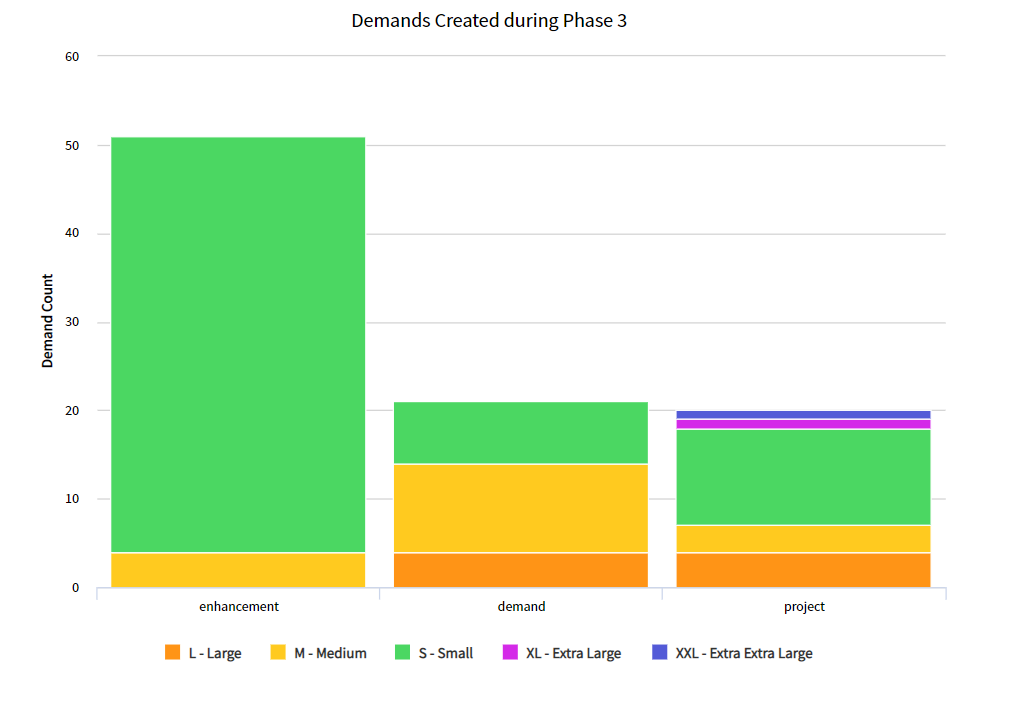 [Speaker Notes: The differing sizes for Projects, Demands, and Enhancements may result in how individual areas assess and manage their work in ServiceNow.]
CMDB – 12/21
Train Service Management team on tool and best practices
 Define scope, roles, processes, and maturity plan 
 Evaluate discovery tools
 Design CMDB architecture for configuration item management

What does this mean?
CMDB Scope Modification was approved in November 2018 after consultation with ServiceNow and DoIT Architects – Completed 12/21/18
A proof of concept was created between DoIT environment and ServiceNow Test environment – Completed 12/21/18
We will manually input pilot data and develop an implementation plan for phase 4 including integration and/or discovery options
Integrations – 12/21
PeopleSoft revised chart fields and payment files
Required integration due to PeopleSoft elimination of legacy general ledger codes, Transferred to next project phase 12/1/18

 IAM
Required integration due to Mainframe decommission, Transferred to next project phase 12/1/18

What does this mean?
Both interfaces should improve quality and availability of user and billing data
ServiceNow team has completed all work that could be done in phase 3 and we are awaiting files from PeopleSoft and IAM/OIM teams
Continual Service Improvement (CSI)
Began defining processes and procedures so significant IT procurements are reviewed by the Technical Review Board (TRB)

 Service Management worked to transition IBM’s Work Management needs into the ServiceNow platform to ensure consistency between DoIT and IBM, eliminating future redundancy between web applications 

 Began improving the VPN request and installation process 

Workflows for Digital Certificates, Virtual Servers, Cloud Services, Co-Locate Servers, Desktop Support Agreements
Backlog
To be worked as/if time allows

HIVE integration – completed 12/22/18
Pinnacle integration/Elimination
Billing Design – completed billing indicator on task table 12/21/18
Asset/Inventory Design – time did not permit work on this item
Procurement process - time did not permit work on this item
SPIL elimination/replacement - time did not permit work on this item
Data Cookbook – cancelled after business analysis, no integration needed during Phase 3.